Using Video to Engage Students Without Stress
Alison Sommer
Academic Information Associate for
Languages and Fine Arts
The Problem with…
DVDs in the Classroom
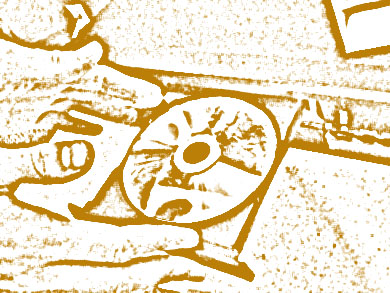 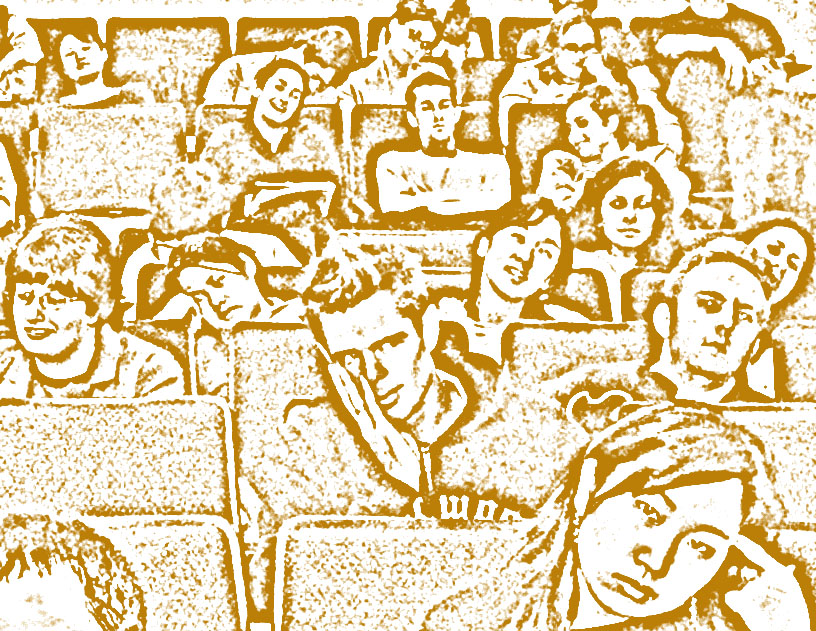 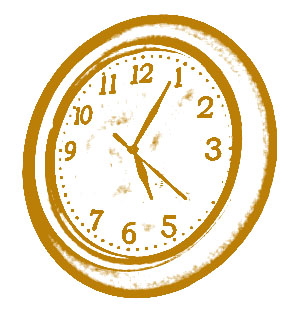 Solution #1
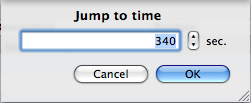 Solution #2
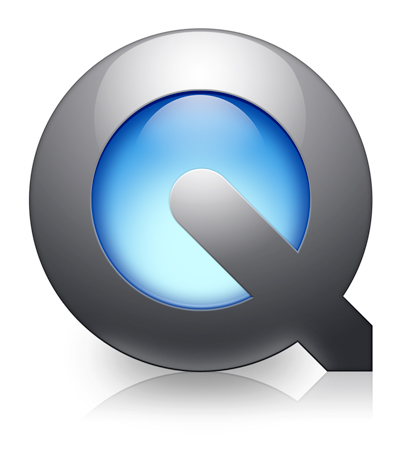 +
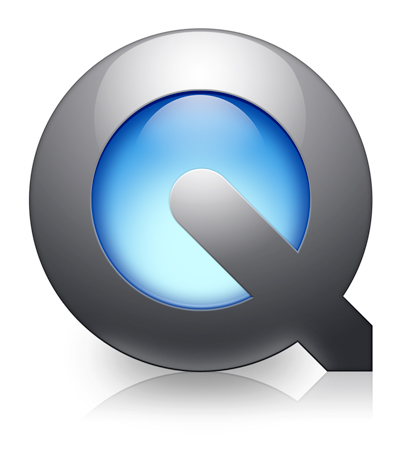 QuickTime 10
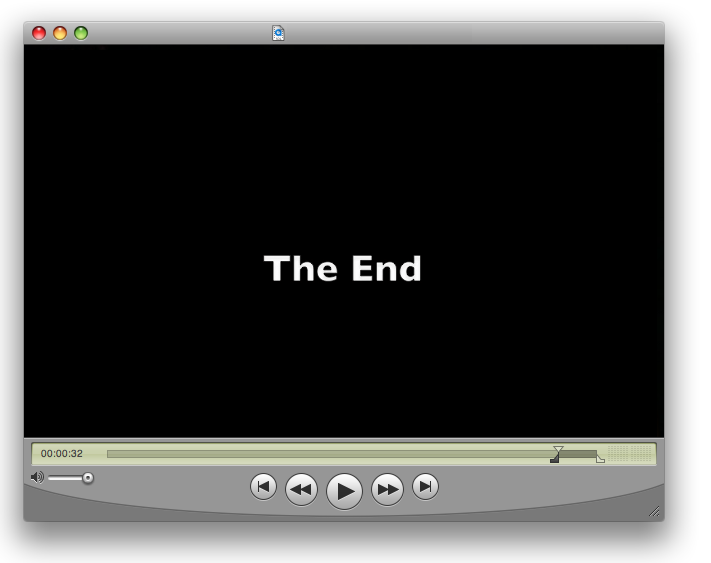 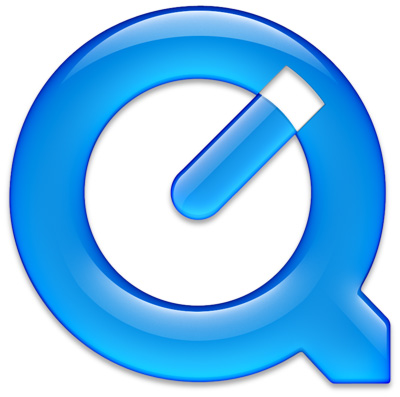 QuickTime Pro
Opens up other possibilities…
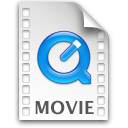 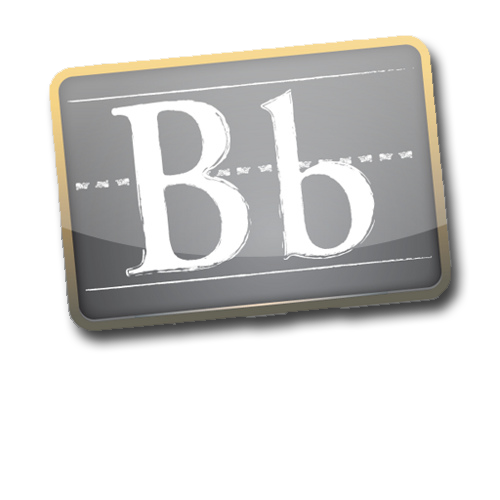 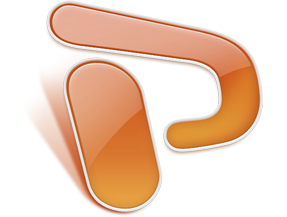 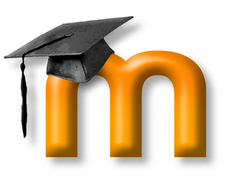 …solves other problems…
… and raises other questions.
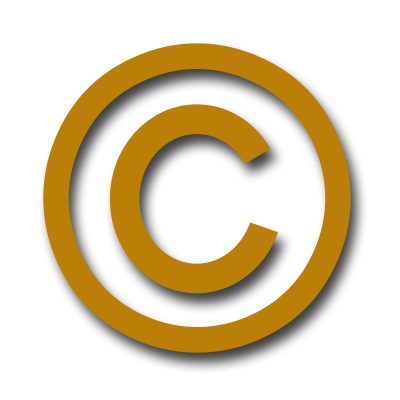